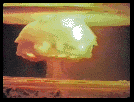 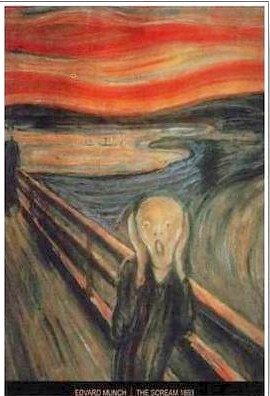 The Atomic Age
Living in the 1950’s with the threat of a Nuclear War
Political foreign relations after World War II were aggravated by a difference in how Germany should be controlled in the post-war world. The United States believed that Germany and the rest of Europe should be helped economically to rebuild from the devastation caused by war. Stalin saw this as an attempt by the United States to take over Europe.  The Cold War had begun.
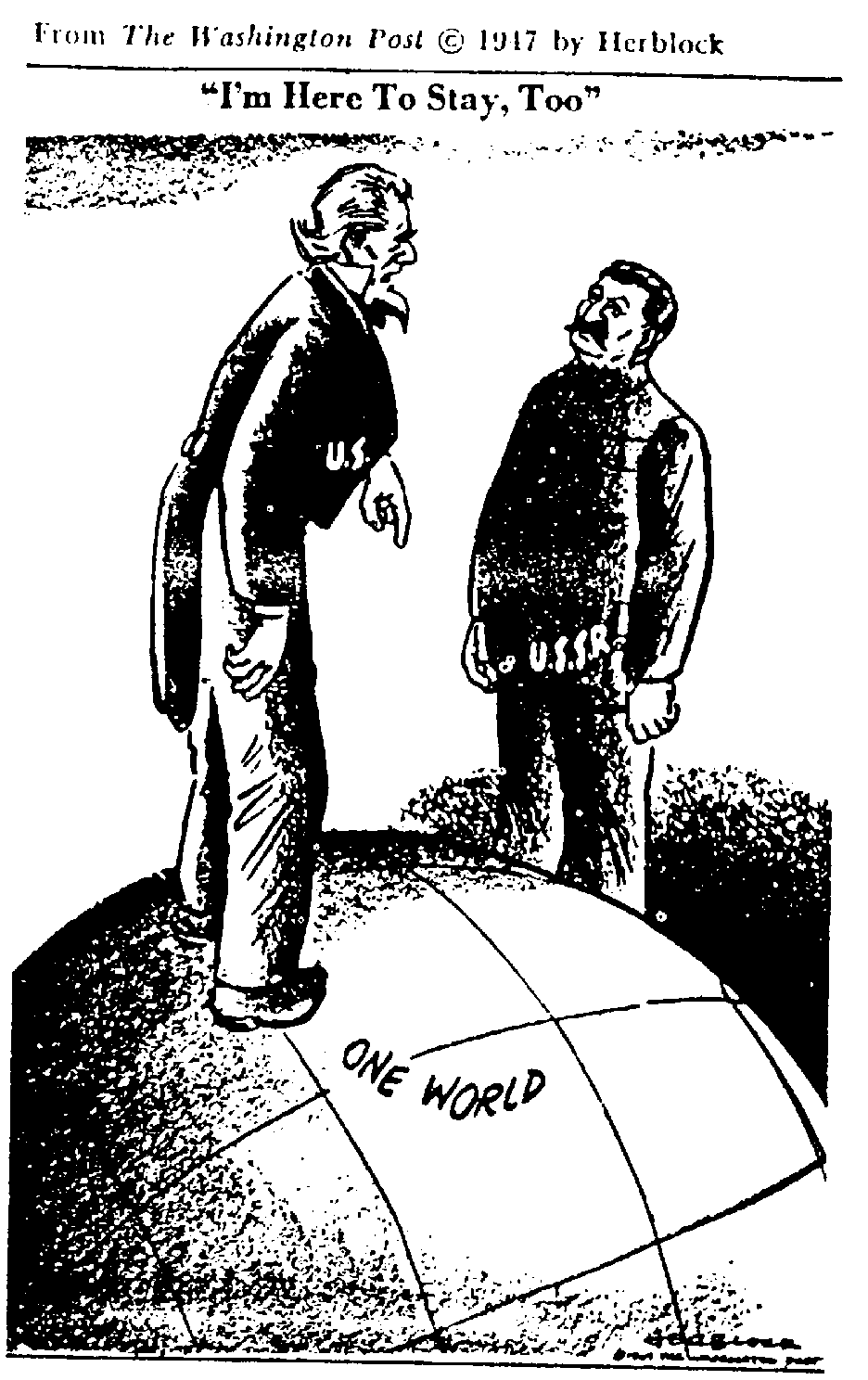 When President Truman announced to the American people that Russia had an Atomic Bomb, a program of nuclear preparedness began.
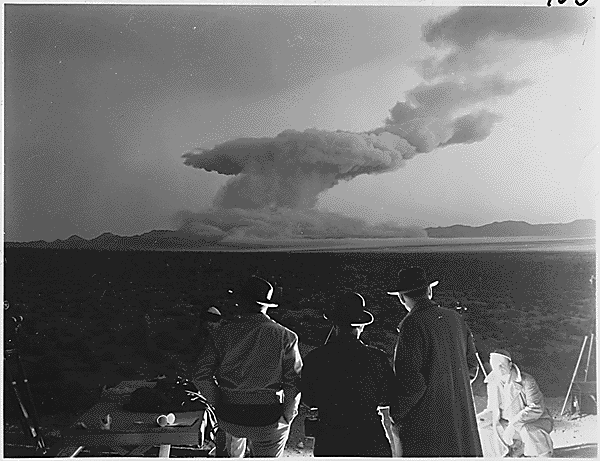 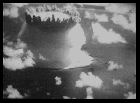 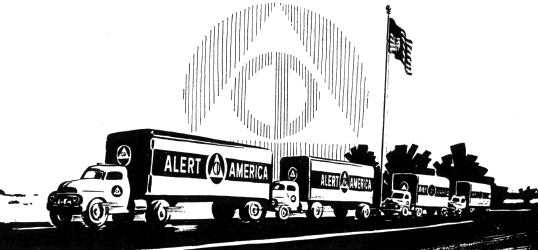 Many cities formulated defense plans. The illustration below is a warning plan from the city of Grand Rapids,  Michigan.
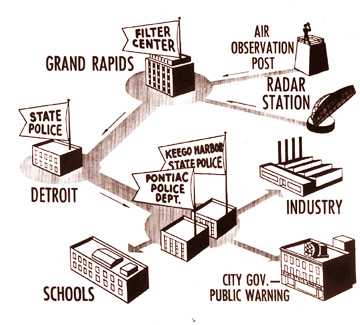 [Speaker Notes: With the]
What was absurd about the Cold War era was not just the imminent threat of nuclear destruction, but the sense of normalcy with which nuclear war was presented to the American people, and especially to their children.
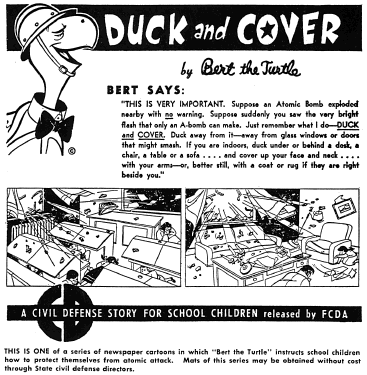 School kids were a focus of the campaign, drills,  and other activities designed to raise awareness of the possibilities of Nuclear War.
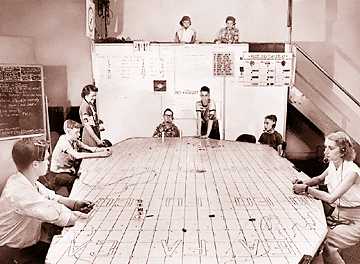 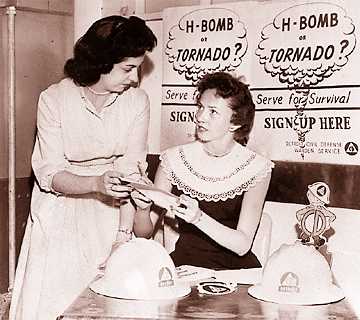 Student awareness groups were very popular. Many held Civil Defense fairs to pass out flyers on Nuclear preparedness. Student clubs were quite popular!!
The next two slides are of a flyer on Civil Defense from 1955
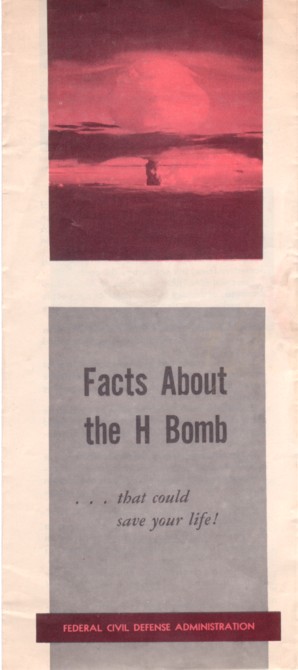 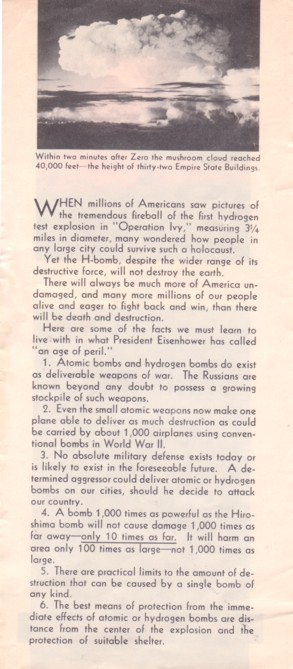 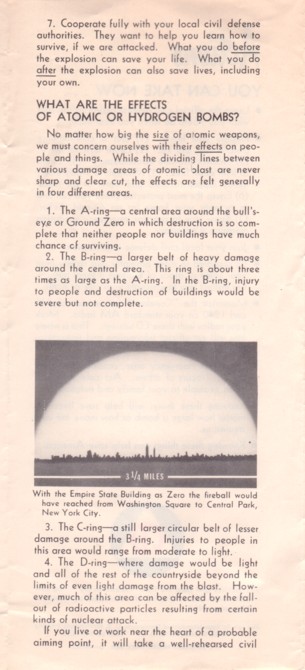 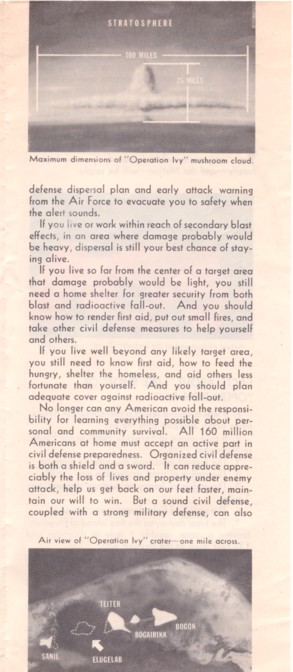 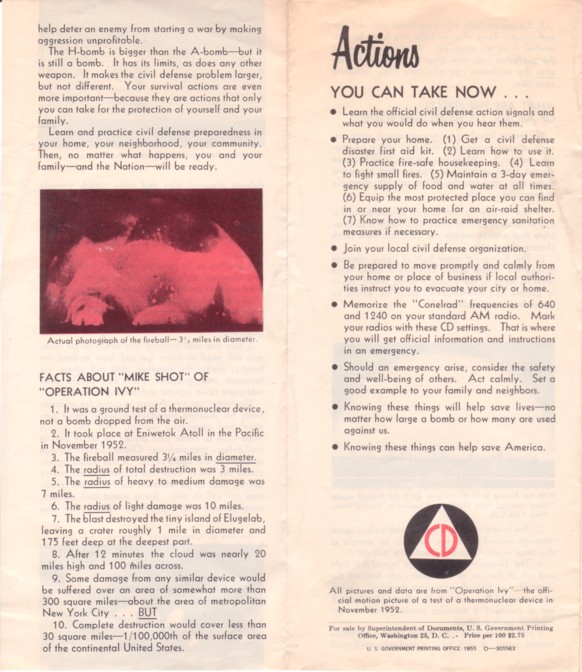 Nuclear War drills became a part of the school day.
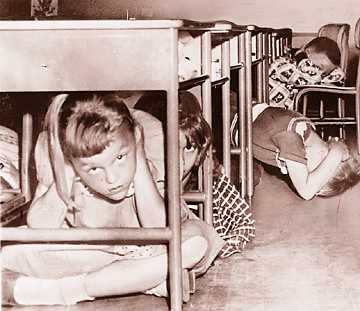 FCDA held Family Fallout Shelter exhibitions in towns across the USA.
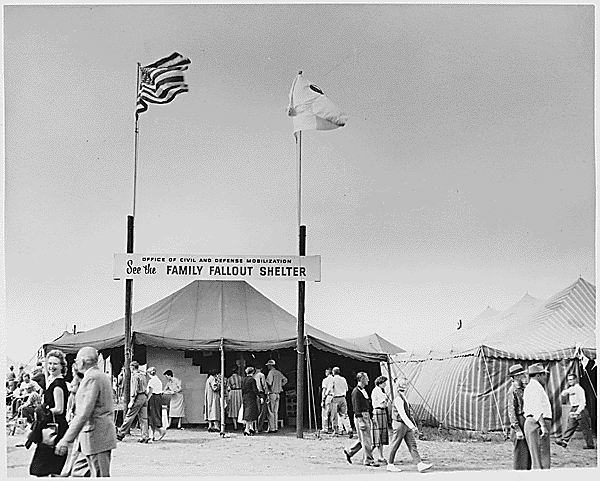 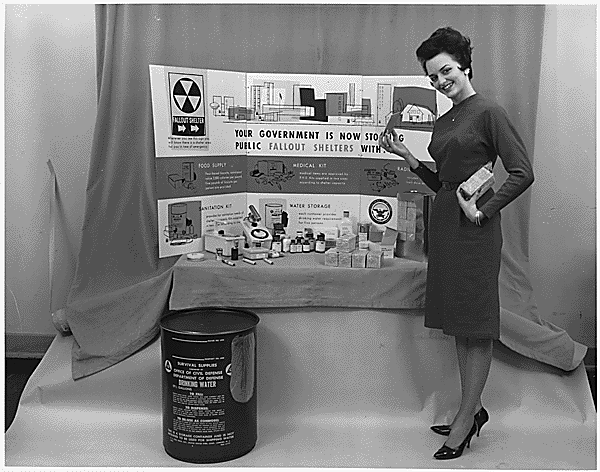 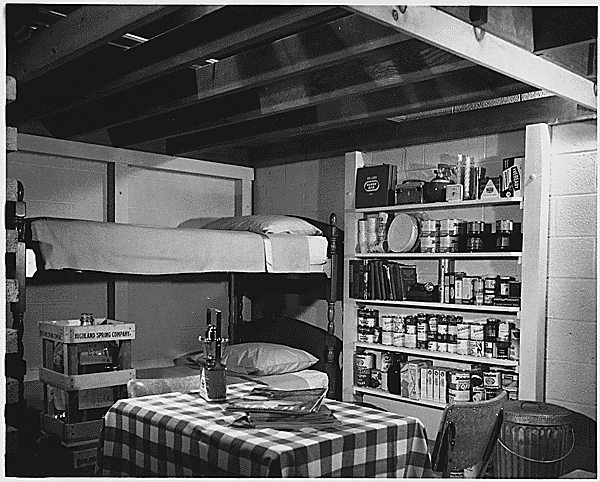 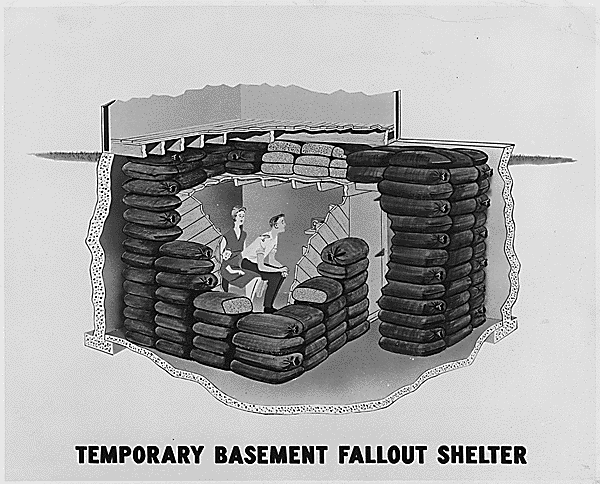 Anti-Communist hysteria swept the country!!!
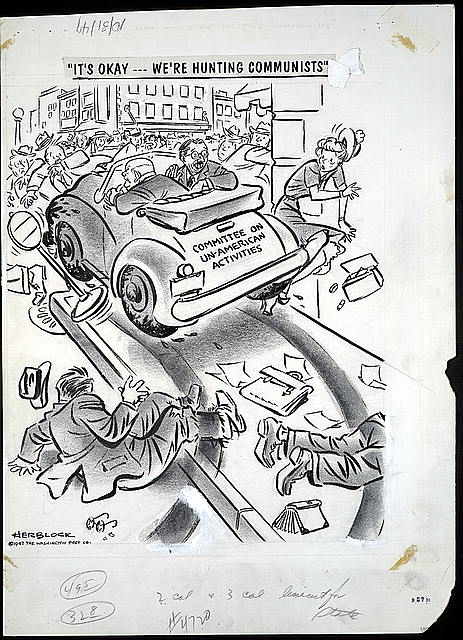 Home owners installed Bomb Shelters in the backyards of suburbia.
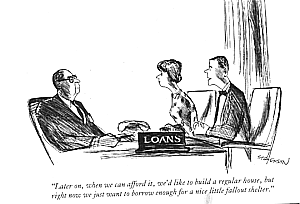 Cities prepared evacuation plans in the event of a nuclear attack. The plan below is from Detroit.
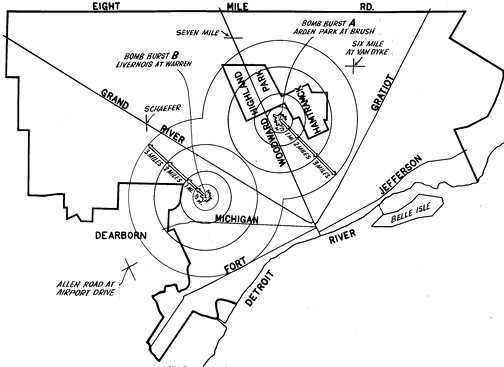 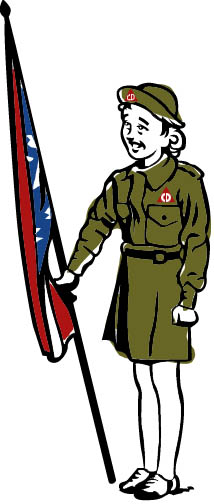 Kill Zone
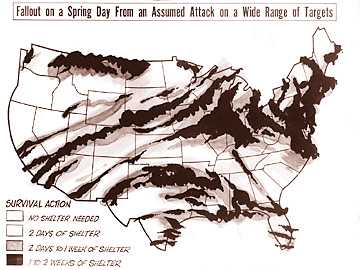 The End
This powerpoint was kindly donated to
www.worldofteaching.com


http://www.worldofteaching.com
Is home to well over a thousand powerpoints submitted by teachers. This a free site. Please visit and I hope it will help in your teaching